2024.8.4更新
「読む」からはじめる日本語会話ワークブック＋αのメディア
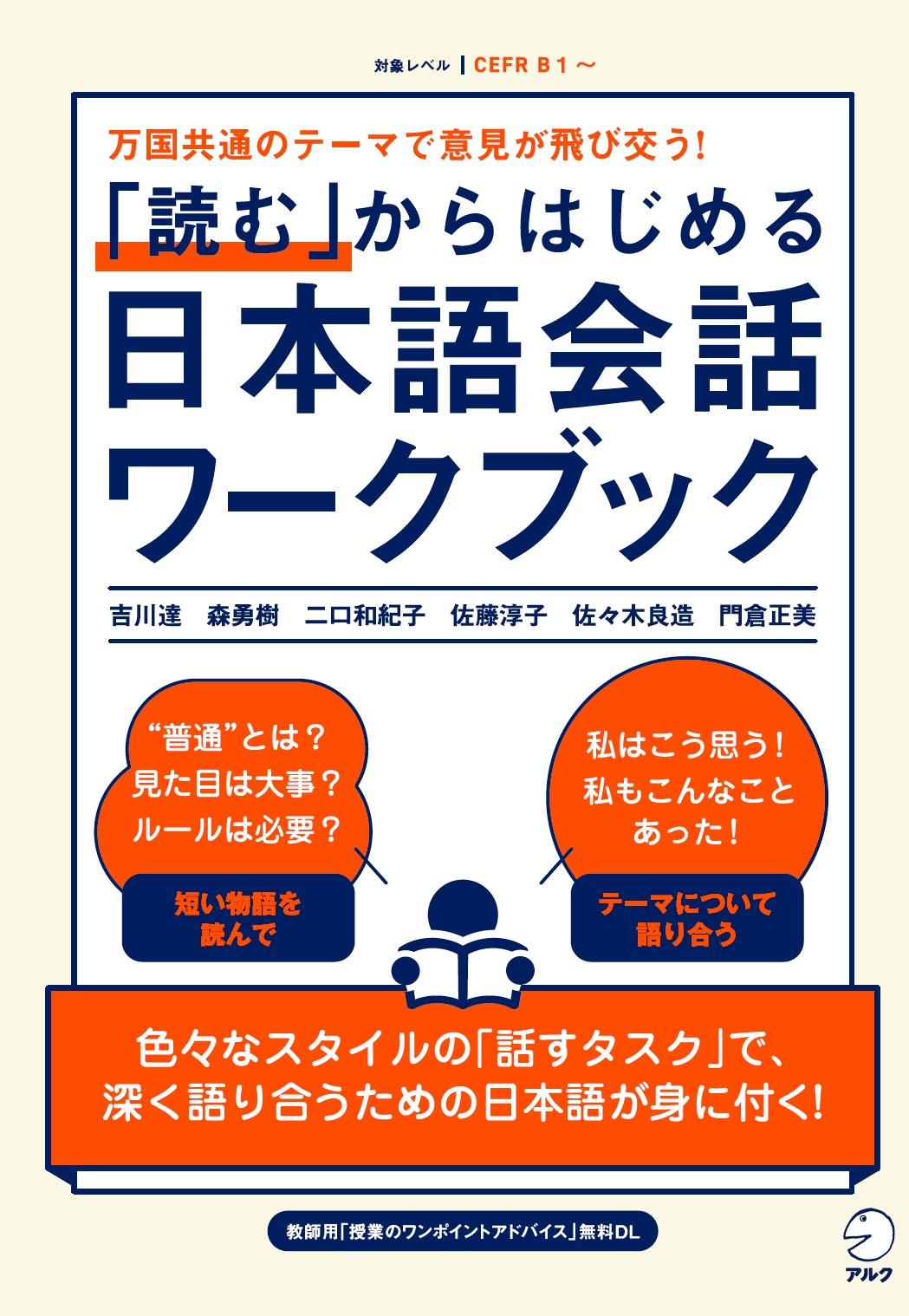 本や映画、マンガ、新聞記事など、本冊のテーマに関連したさまざまなメディアの情報を紹介します。本冊の３つの読み物だけでなくいろいろなメディアにふれて、テーマについての考えを深めてください。自分でメディア情報を加えれば、オリジナルのメディアマップが作れます。最後のページに自分で作れる白紙のマップもあります。印刷してお使いください。
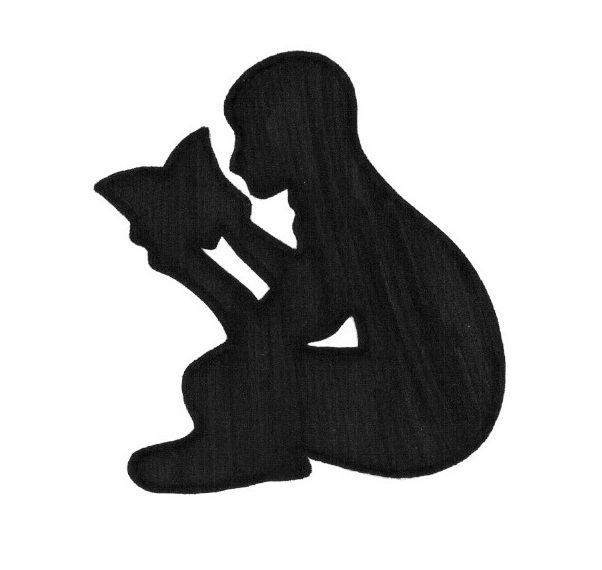 【第１課「ルール」のメディアマップ】
Web
The Asahi Shinbun GLOBE+
「ルールに厳しい国とルーズな国
　違いの理由を知れば、共生のヒントが見えてくる」
©たどくのひろば
https://tadoku.info
新聞記事
朝日新聞24.6.14朝刊
p16 BUSINESS #KANSAI「カンサイのカイシャ　ここがオモロイ！　アッテミー（大阪）」
新聞記事
朝日新聞24.6.19夕刊
p４ 教育の小径「校則の見直しに声上げたけど・・・中学生たちの落胆」
絵本
中川李枝子（文）/大村百合子（絵）
「いやいやえん」
福音館書店
ルール
新聞記事
朝日新聞デジタル24.6.1２
「中学部活動『ヒップホップ禁止令』生徒ら泣いて抗議　国会で論議も」
Instagram
「『スカート抗議事件』に関する嘘みたいな雑学」
映画・書籍
『ぼくらの七日間戦争』
Web
NHK for School
「ルールって本当に必要？」
書籍
高橋正伸（監修）/林ユミ（絵）
「メシが食える大人になる！
　よのなかルールブック」
日本図書センター
新聞記事
朝日新聞24.８.1夕刊
p10 「髪の結び直しは１回まで　柔道の身だしなみのルール　きっかけは・・・」
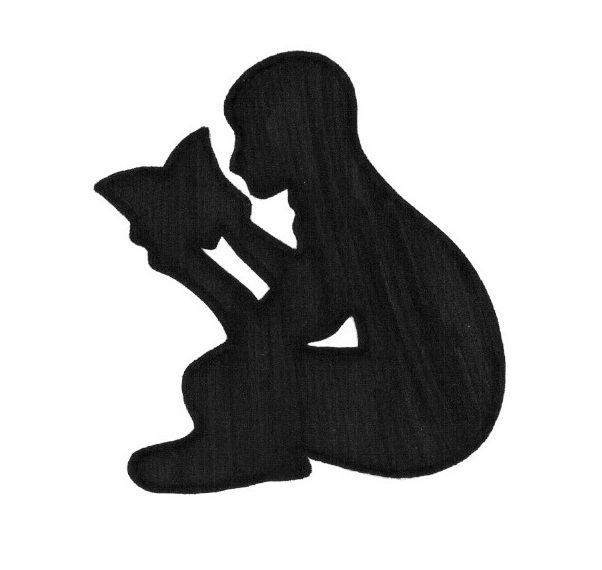 【第２課「見た目」のメディアマップ】
©たどくのひろば
https://tadoku.info
マンガ・映画
鈴木由美子原作
『カンナさん大成功です！』
講談社
映画
『アイ・フィール・プリティ! 人生最高のハプニング』
Youtube
「アンコンシャスバイアスちゃいます？」
マンガ
八木教広
『エンジェル伝説』
集英社
見た目
新聞記事
朝日新聞　23.9.12　朝刊　p11
「素顔はどこに」
新聞記事
朝日新聞　24.4.27　朝刊　p11
「ルッキズムと向き合う」
Web
NHK NEWS WEB
「職務質問30回 身に覚えないのに」
Web
NHK for School
「カッコイイってたとえば？」
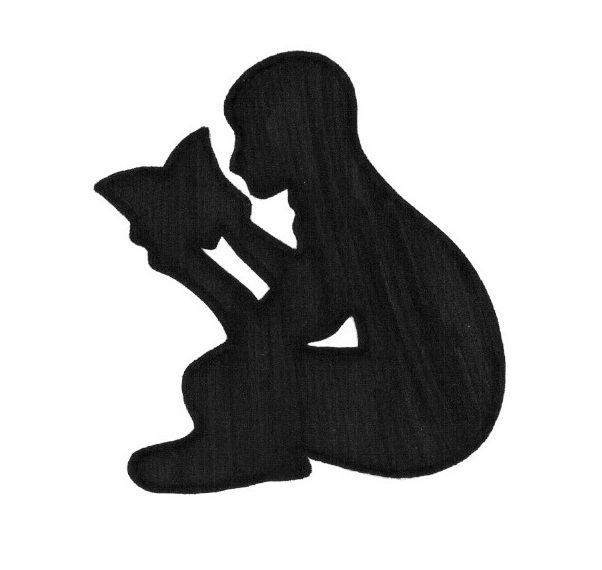 【第３課「お金」のメディアマップ】
Web
毎日新聞　経済プレミア 24.7.1配信
「高級バッグ「バーキン」のクレージーな経済学」
©たどくのひろば
https://tadoku.info
書籍
西原理恵子
よりみちパン！セ
『この世でいちばん大事な「カネ」の話』
イースト・プレス
書籍
ロバート・キヨサキ
『金持ち父さん貧乏父さん』
筑摩書房
書籍
池田香代子
『世界がもし１００人の村だったら』
マガジンハウス
読み物
『どんどん読める！　日本語ショートストーリーズ』 vol.1
「グラミン銀行」
アルク
お金
読み物
『どんどん読める！　日本語ショートストーリーズ』 vol.2
「貧しい家族」
アルク
絵本
五味太郎
『買物絵本』
ブロンズ新社
読み物
『どんどん読める！　日本語ショートストーリーズ』 vol.3
「お金より自信」
アルク
Web
NHK for School
「お金で本当に幸せになれる？」
書籍
『中学生までに読んでおきたい日本文学④
　お金物語』
あすなろ書房
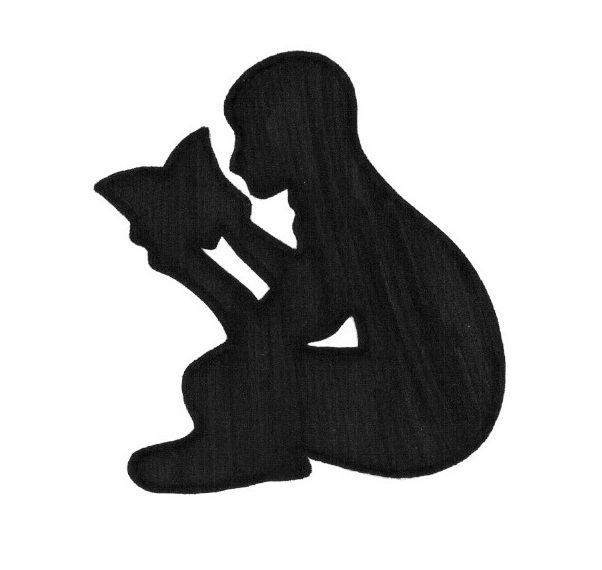 【第４課「結婚」のメディアマップ】
絵本
ガース・ウィリアムズ
『白いうさぎと黒いうさぎのやさしい愛の物語』
福音館書店
©たどくのひろば
https://tadoku.info
マンガ・ドラマ
日暮キノコ
『喰う寝るふたり 住むふたり』
コアミックス
マンガ・ドラマ・映画
よしながふみ
『きのう何食べた？』
講談社
映画
「her／世界でひとつの彼女」
結婚
書籍・映画
チョ・ナムジュ
『８２年生まれ、キム・ジヨン』
講談社
テレビ番組
フジテレビ　２４．２．４放送
「ザ・ノンフィクション
　結婚したい彼と彼女の場合
～令和の婚活漂流記2024～」
資料
平成25年版厚生労働白書　ー若者の意識を探るー
「第１部 第２章 第２節 結婚に関する意識」
新聞記事
朝日新聞　24.6.28　朝刊　p9
「2024都知事選　子育て支援大切だけど」
Web
朝日新聞デジタル 23.10.4配信
「年収２００万円未満の２０代男性、結婚『１割』　労働経済白書」
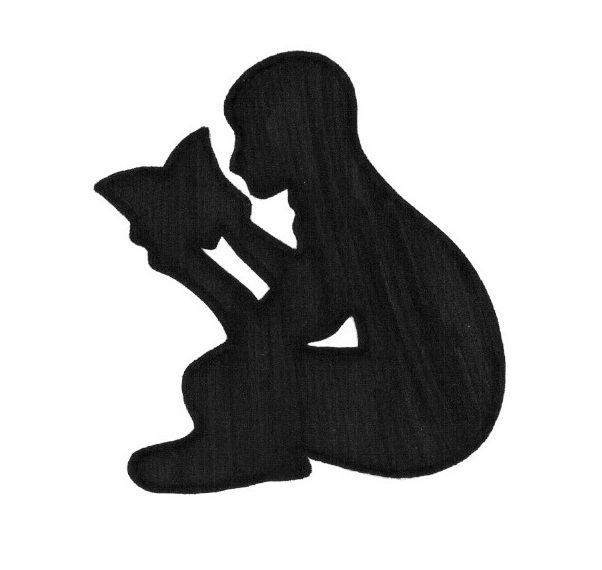 【第５課「コミュニティ」のメディアマップ】
©たどくのひろば
https://tadoku.info
資料
NHK　放送文化研究所
『日本人の意識 1973-2018』
マンガ
矢部太郎
『大家さんと僕』
新潮社
書籍・映画・ドラマ
『電車男』
Web
朝日新聞デジタル 22.6.19配信
「高齢化する団地に若者を…きっかけは「コミュニティー」　家賃割引も」
Web
朝日新聞Reライフ.net 18.4.8配信
「【読者会議】自治会　上手に付き合うには」
コミュニティ
映画
『ギルバート・グレイプ』
Web
NHK for School
『岩田さんのなやみ　
〜地域の人のつながりを作るには？』
Web
NHK高校講座
『第８回　ご近所づきあいはメンドクサイ』
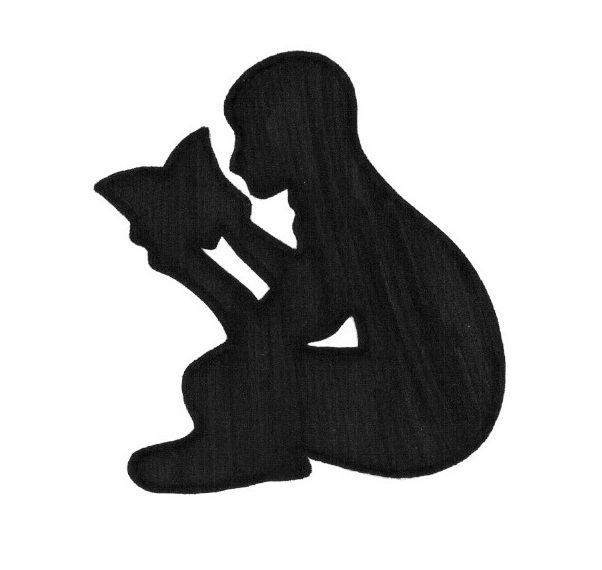 【第６課「大人」のメディアマップ】
©たどくのひろば
https://tadoku.info
歌
安室奈美恵
「SWEET 19 BLUES」
絵本
中川ひろたか
『おおきくなるっていうことは』
童心社
書籍
ウィリアム・ブリッジズ
『トランジション　人生の転機を活かすために』
パンローリング株式会社
映画
「ビッグ」
大人
Web
東京新聞
「成人の日に考える　おとなの階段、のぼる」
アニメ・絵本
ヨシタケシンスケ原作
「それしかないわけないでしょう」
書籍
貴戸理恵
『増補　コドモであり続けるためのスキル』
イースト・プレス
歌
H2O
「思い出がいっぱい」
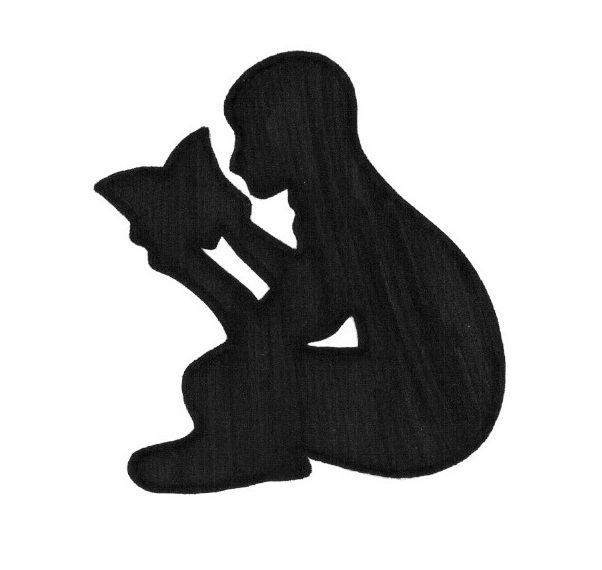 【第７課「時間」のメディアマップ】
©たどくのひろば
https://tadoku.info
読み物
『どんどん読める！　日本語ショートストーリーズ』 vol.1
「あなたはビンに何を入れますか」
アルク
書籍
ミヒャエル・エンデ
『モモ』
岩波書店
読み物
『どんどん読める！　日本語ショートストーリーズ』 vol.2
「パパ、ぼく、お金がほしいんだ」
アルク
時間
書籍
オリバー・バークマン
『限りある時間の使い方』
かんき出版
書籍
稲田豊史
『映画を早送りで観る人たち』
光文社
絵本
吉村崇（文）/いとうあや（絵）
月刊　たくさんのふしぎ
『からだの中の時計』
福音館書店
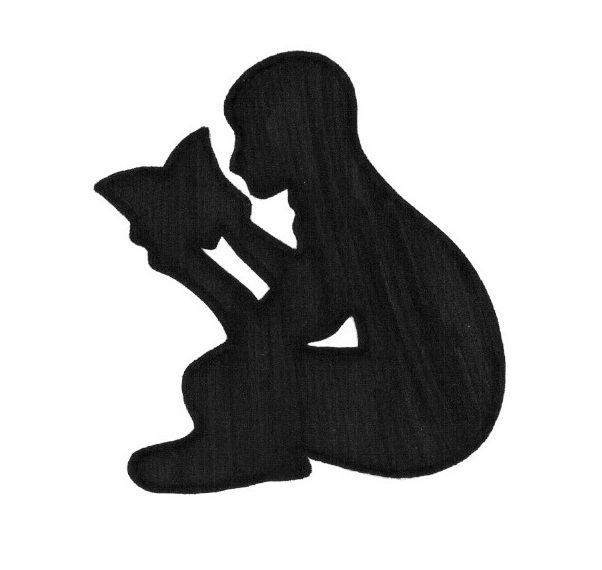 読み物
『どんどん読める！　日本語ショートストーリーズ』 vol.1
「トイレの花子さん」
アルク
【第８課「怖さ」のメディアマップ】
©たどくのひろば
https://tadoku.info
書籍
加門七海
『「怖い」が、好き！』
イースト・プレス
書籍
小川未明
『海が呼んだ話』
書籍・映画
湊かなえ原作
「告白」
読み物
『どんどん読める！　日本語ショートストーリーズ』 vol.3
「後ろに気を付けて」
アルク
昔話・落語
「まんじゅうこわい」
怖さ
Web
NHK for School
「なんで夜はこわいの？」
読み物
たどくのひろば
「悪魔の人形」
読み物
たどくのひろば
「ブラッディマリー」
読み物
たどくのひろば
「真夏の夜の出来事」
読み物
『どんどん読める！　日本語ショートストーリーズ』 vol.2
「赤いリボン」
アルク
書籍
『中学生までに読んでおきたい日本文学⑧
　こわい話』
あすなろ書房
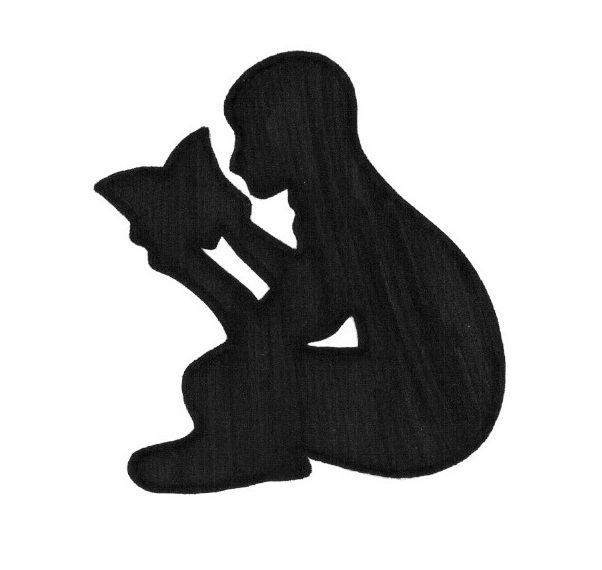 【第９課「正義」のメディアマップ】
Web
講談社　現代新書
「『正義は人それぞれ』という考え方、じつは「すごく危険」だって気づいていますか…？」
©たどくのひろば
https://tadoku.info
絵本
浜田廣介（文）/池田龍雄（絵）
『ないたあかおに』
偕成社
読み物
たどくのひろば
「善と悪のバイク」
書籍
森鴎外
『高瀬舟』
正義
テレビ
「仮面ライダー」
Web
NHK for School
「良いこと、悪いことって何？」
テレビ番組
フジテレビ　２0．9．27放送
「ザ・ノンフィクション　あの日 妹を殺されて」
YouTube
ACジャパン
「苦情殺到！　桃太郎」
ドラマ
『アンチヒーロー』
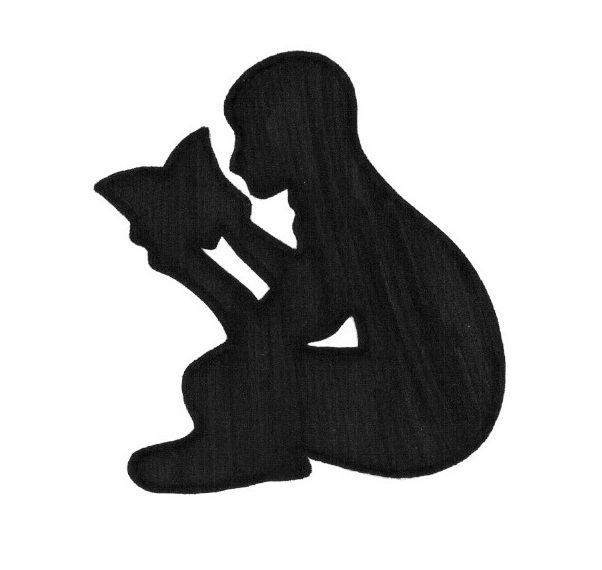 絵本
ヨシタケシンスケ
『なんだろうなんだろう』
光村図書
【第10課「普通」のメディアマップ】
読み物
たどくのひろば
「詩を読む２ あたり前なこと
　－谷川俊太郎『ぼくは言う』」
新聞記事
朝日新聞 24.3.9 朝刊 p24
「『ふつう』とは　ありのまま見つめ一歩」
©たどくのひろば
https://tadoku.info
読み物
たどくのひろば
「昼休みのおしゃべり」
新聞記事
朝日新聞 24.6.13 朝刊 p10
声「それぞれの『普通』受け入れたい」
読み物
たどくのひろば
「異国の地で」
Youtube
「【なんやて】職場の先輩が「普通は～」といいながらトンデモ理論をぶつけてる＜【SNSアニメ】モモウメOL編＞」
映画
「怪物」
映画
「Coda あいのうた」
普通
映画
「グリーンブック」
書籍
倉本智明
『だれか、ふつうを教えてくれ！』
理論社
Web
NHKみんなでプラス
「知って欲しい“ミックスルーツだけじゃない”マイクロアグレッション体験談」
映画
「チョコレートドーナツ」
読み物
たどくのひろば
「普通におもしろい」
読み物
たどくのひろば
「外科医と息子」
看板
佐賀県佐賀市のパン屋
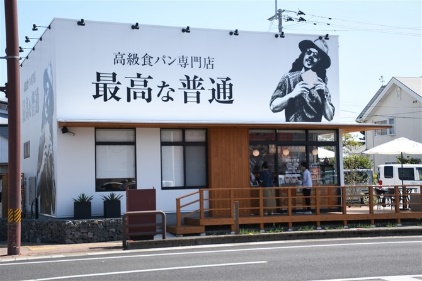 小説
宮島未奈
『成瀬は天下を取りにいく』
新潮社
Web
NHKみんなでプラス
「ハイヒールを履いた僧侶 西村宏堂」
Web
NHK for School
「ふつうってどういうこと？」
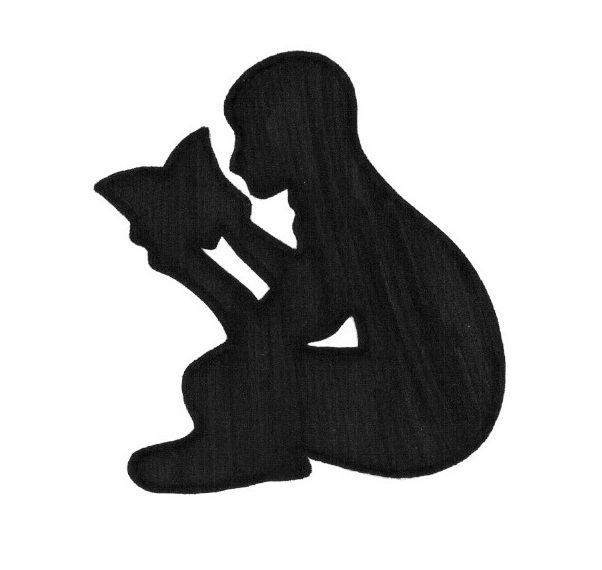 【メディアマップ　自由作成】
©たどくのひろば
https://tadoku.info